CHỦ  ĐỀ 1
GIA ĐÌNH
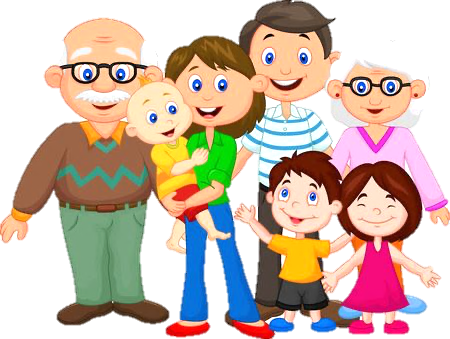 BÀI 5
ÔN TẬP
CHỦ ĐỀ GIA ĐÌNH
YÊU CẦU CẦN ĐẠT
- Biết chia sẻ thông tin với bạn bè về các thế hệ trong gia đình, nghề nghiệp của người lớn trong gia đình
-Biết làm những việc thể hiện sự quan tâm giữa các thế hệ trong gia đình
- Năng lực giao tiếp, hợp tác, năng lực giải quyết vấn đề và sáng tạo.
- Biết yêu quý gia đình và thể hiện được sự quan tâm, chăm sóc các thế hệ trong gia đình
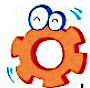 Cùng hoàn thành sơ đồ sau:
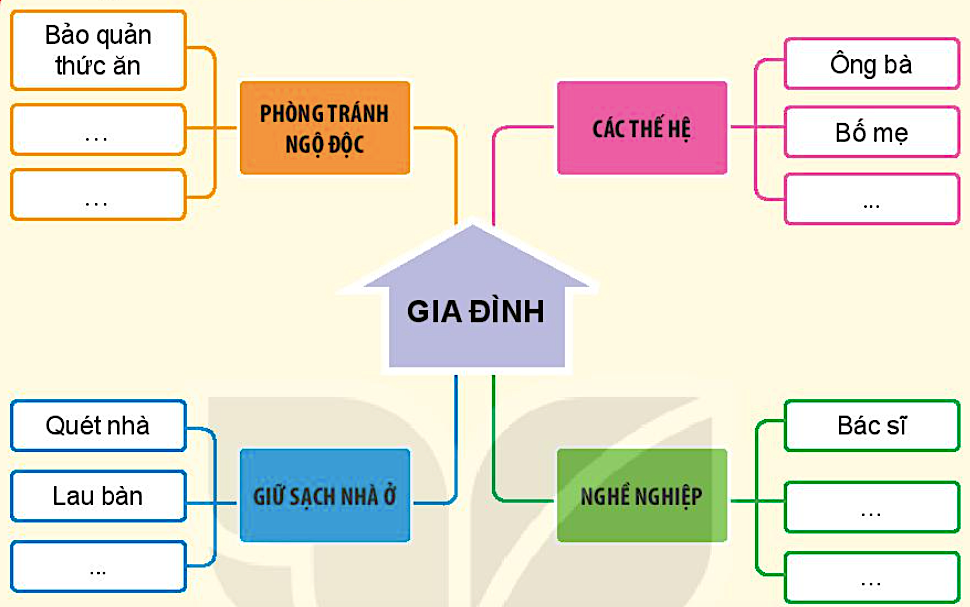 Bảo quản thức ăn
Ông bà
PHÒNG TRÁNH NGỘ ĐỘC
CÁC THẾ HỆ
………
Bố mẹ
………
………
GIA ĐÌNH
Quét nhà
Bác sĩ
GIỮ SẠCH NHÀ Ở
NGHỀ
NGHIỆP
Lau bàn
………
………
………
2. Kể những việc làm thể hiện sự quan tâm đến bà của gia đình Hoa trong các bức tranh sau đây:
Khăn này hợp với 
mẹ đấy em ạ!
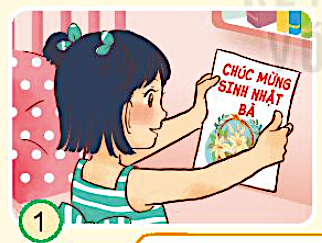 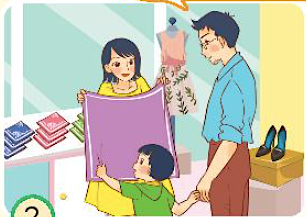 1
Hoa viết thiệp tặng bà
Bố mẹ mua khăn tặng bà
2
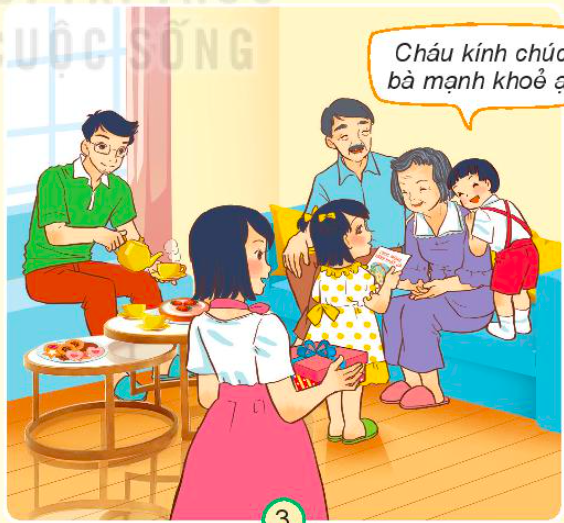 Cháu kính chúc bà
 mạnh khoẻ ạ!
Cả nhà tổ chức tiệc sinh nhật cho bà
3
3. Trò chơi: Sắp xếp thức ăn, đồ uống, đồ dùng vào đúng vị trí để đảm bảo vệ sinh và an toàn.
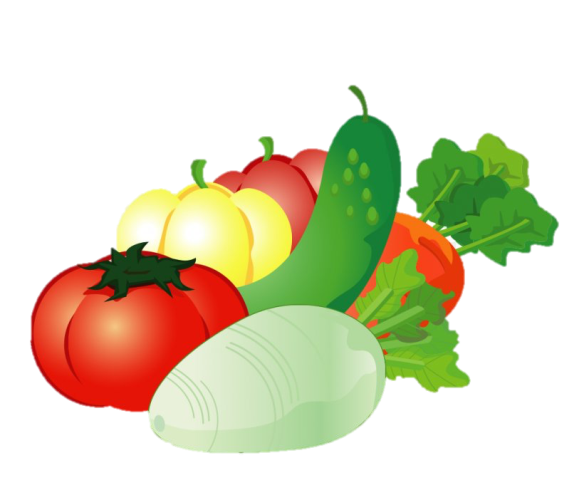 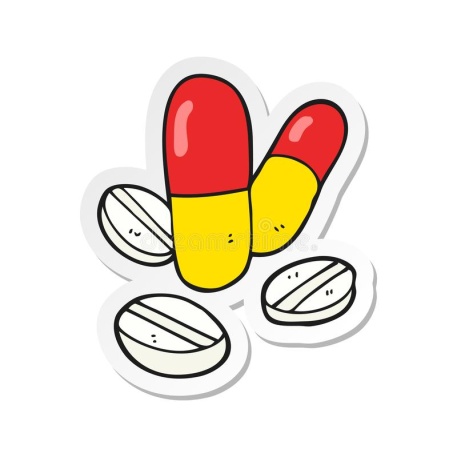 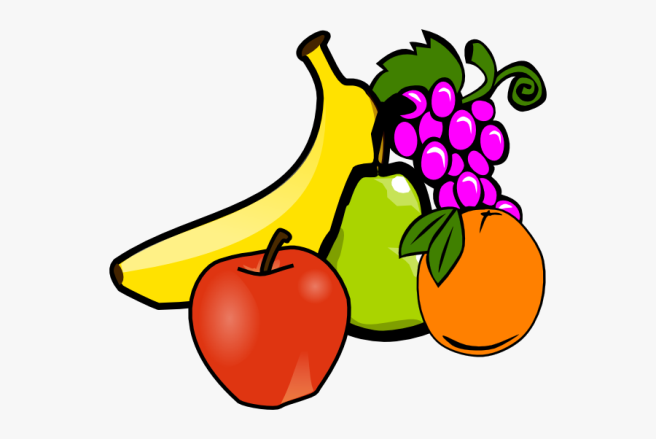 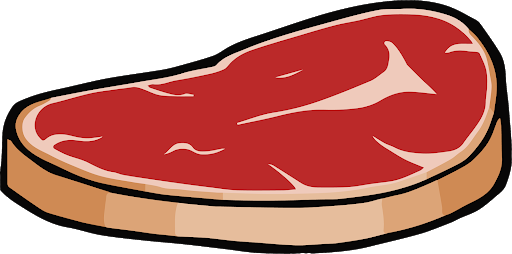 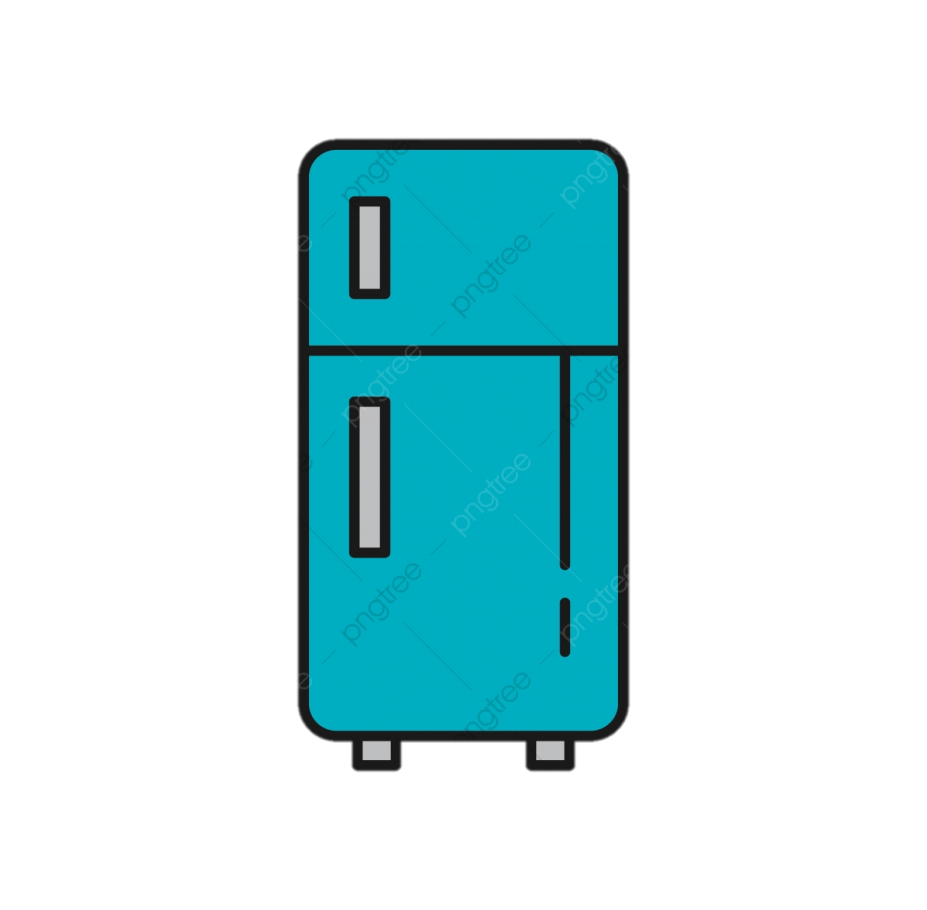 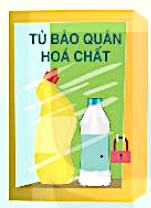 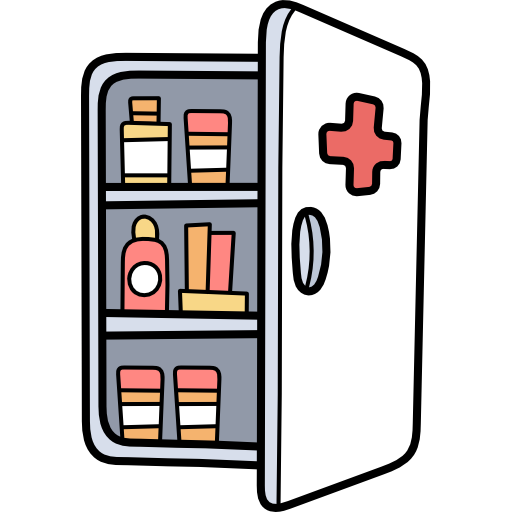 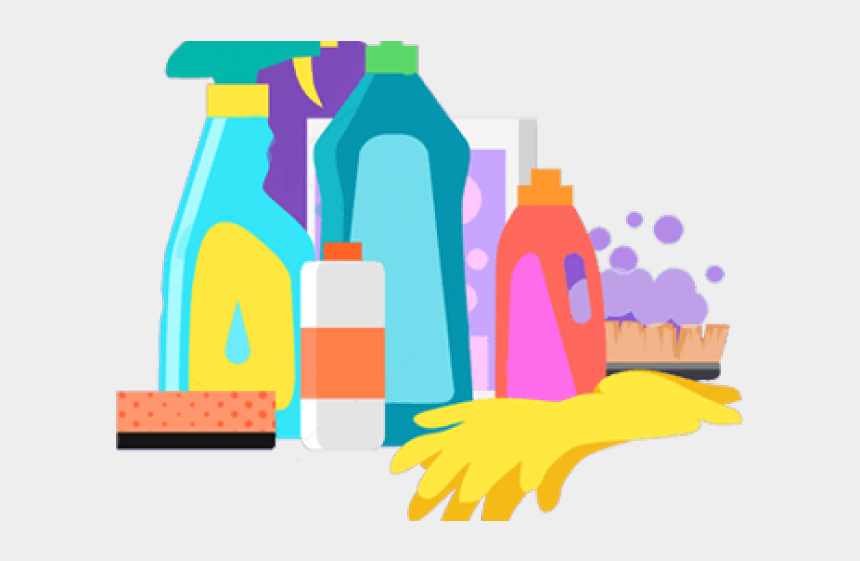 Rửa   át
Lau kính
Nước giặt
Chia sẻ với bạn về lợi ích của nghề nghiệp mà em yêu thích.
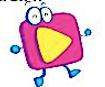 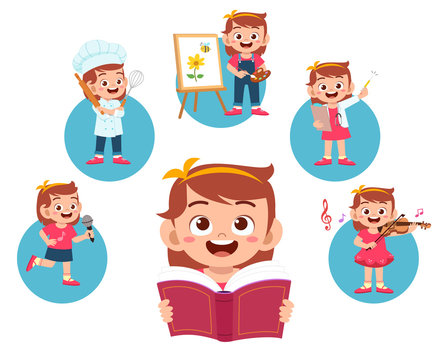 Em có suy nghĩ gì về những nghề nghiệp này?
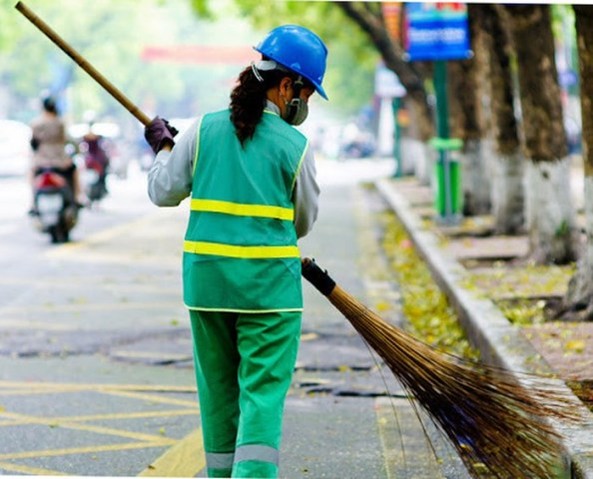 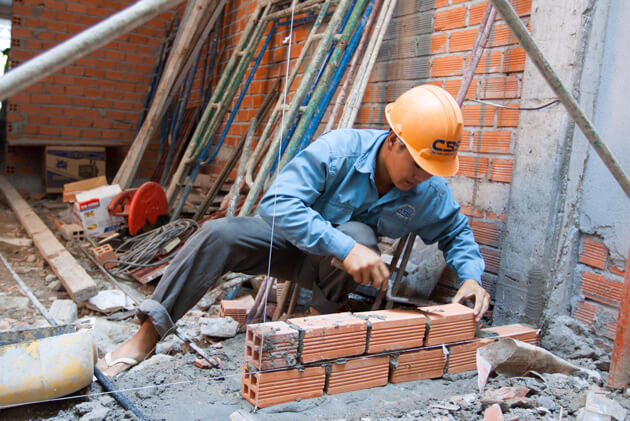 Thợ xây
Công nhân môi trường
Nghề nào cũng đáng quý, đáng trân trọng và góp phần xây dựng đất nước giàu đẹp, văn minh.
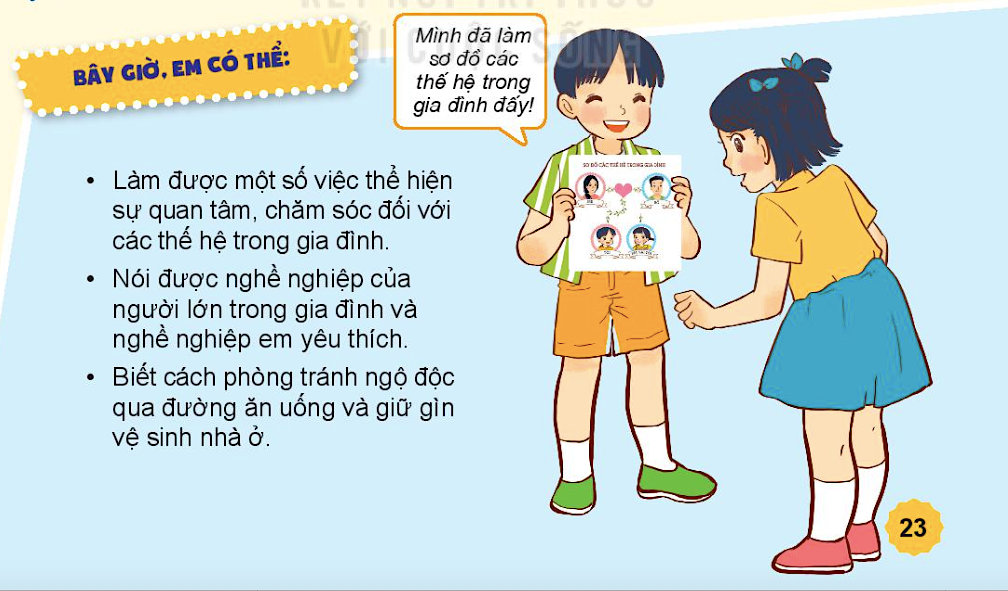 Làm một số việc thể hiện sự quan tâm, chăm sóc đối với các thế hệ trong gia đình.
Nói được nghề nghiệp của người lớn trong gia đình và nghề nghiệp em yêu thích.
Biết cách phòng tránh ngộ độc qua đường ăn uống và giữ gìn vệ sinh nhà ở.
Mình đã làm sơ đồ các hệ trong gia đình đấy!